Multi-Morbidity Ontological Adjustment of Scoring
By:- Shruti Patel
Hap-464
Professor alemi
ONTOLOGICAL PURPOSE
Ontological adjustment allows parameter for rare condition to be replace with the parameters estimated for broader concepts
Improves accuracy of estimates for treatment effectiveness in patient with rare conditions.
Importing the fileDownload the file from the online courseRight click on databaseGo to task and select import flat fileChange the following	a_b =a+b	a_c= a+c	b_d=b+d
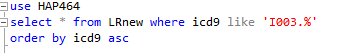 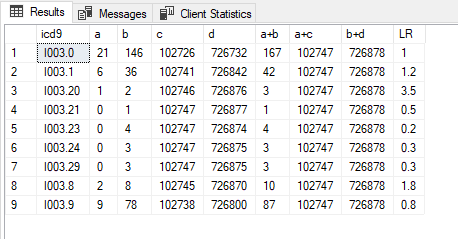 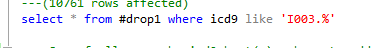 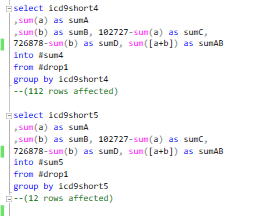 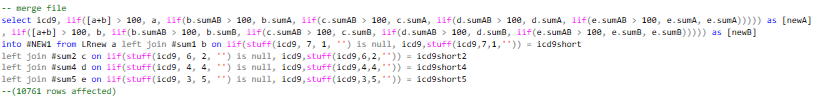 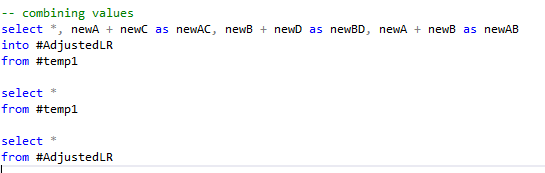 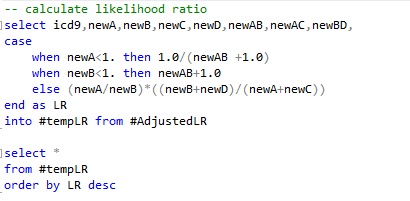 Calculate the Likelihood ratio
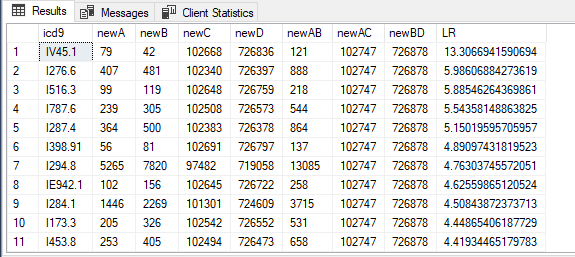